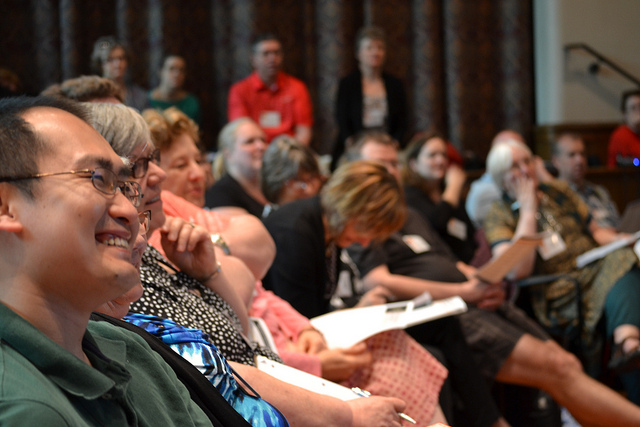 مراجعة فن الوعظ 1
د. ريك جريفيث • مؤسسة الدراسات اللاهوتية الأردنية • BibleStudyDownloads.org
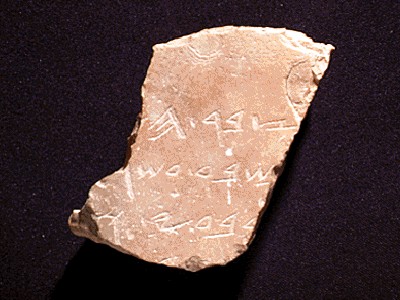 ما الذي يجعل العظة تفسيرية؟
1
يفسر الوعظ التفسيري مقطعاً ما بطريقة تقود الشعب إلى تطبيق عملي وصحيح 
لذلك المقطع
التعريفات
والتر لايفيلدتفسير العهد الجديد، 6
[Speaker Notes: 04.03]
1
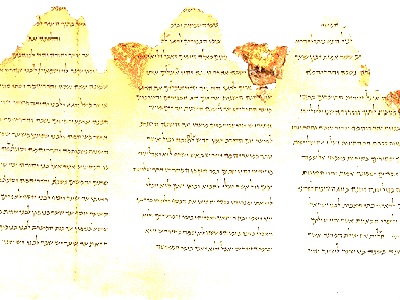 تفسير تفصيلي أكثر
الوعظ التفسيري هو إعلان (أو توصيل) مفهوم كتابي مستمد من ومنقول من خلال دراسة تاريخية ونحوية وأدبية لمقطع في سياقه، والذي جعله الروح القدس أولاً حيوياً في شخصية الواعظ، ثم ينطبق من خلاله ينطبق على تجربة الجماعة(روبنسون، 20، مقتبس منه في محاضرة الوعظ)
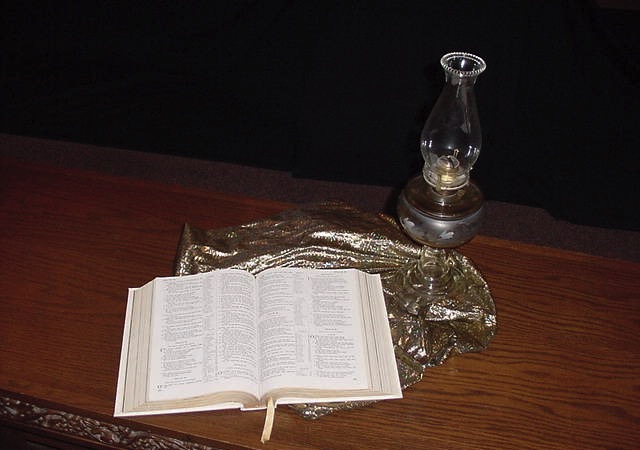 2
لماذا الوعظ التفسيري مهم؟
2
أ. يرتكز التفسير على نص معصوم يظهر إرادة الله
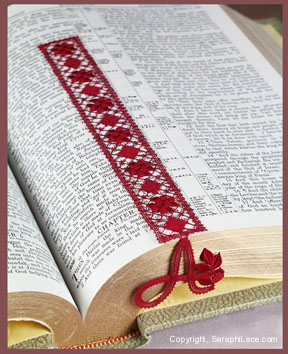 في حياتنا التعبدية الشخصية
في عائلاتنا
في عملنا
في دراستنا للكتاب المقدس (بما فيها هذه الدراسة)
[Speaker Notes: The more we preach from Scripture, the less false teaching we will have.
We have only ONE inerrant book!  Why preach other things?]
27-28، 251
عملية إعداد عظة تفسيرية
، إعداد العظات التفسيرية . مقتبس من راميش ريتشارد
العظة
النص
5- الإستجابة المرغوبة من المستمع
العقل
جسر القصد
4- الأسئلة الثلاثة التطويرية
الفكرة الرئيسية
الفكرة 
الرئيسية
6. فكرة العظة
3 .2 الفكرة التفسيرية
القلب
7- المخطط الوعظي 
8- الوضوح 
9- المقدمة والخاتمة
3 .1 المخطط التفسيري
الهيكل
الهيكل
المخطط=القطع
2- تحليل النص
الدراسة
الوعظ
10- تجهيز الرسالة/العظة
الجسد=لحم
1-اختيار النص
يُظهر النص الأبيض 10 خطوات مقتبسة من هادون روبنسون، الوعظ الكتابي (الملاحظات، 105)
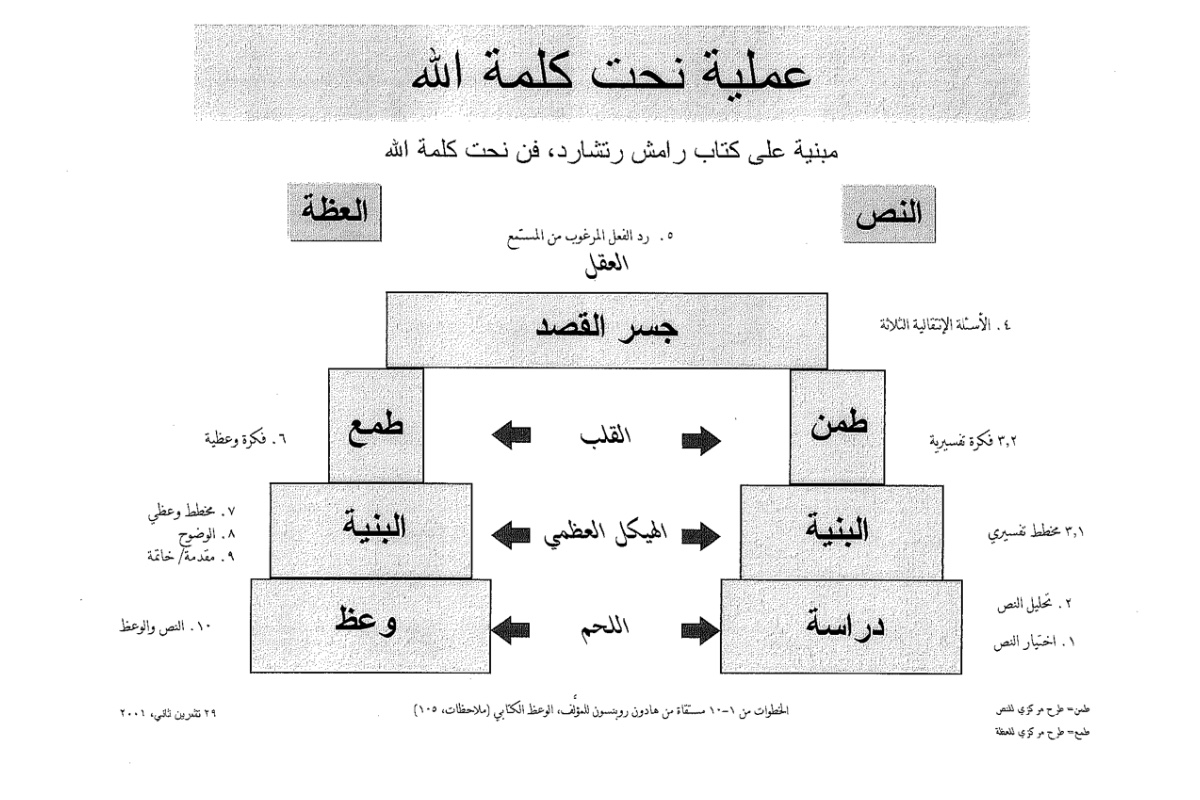 [Speaker Notes: Cover steps 1-3 on page 27]
31
وضع الخطوط        التفسيرية العريضة
الجزء الأول :كيف تصنع الخطوط العريضة بناء على النص الكتابي؟
د. ريك جريفيث •   مؤسسة الدراسات اللاهوتية الأردنية• BibleStudyDownloads.org
29
تشكيل / صياغة الفكرة التفسيرية ( طمن)
التتمة / نقاط التوكيد
اتجاة حركة النص
الموضوع
(المادة المتناولة اوالفكرة الرئيسية)
السؤال
الاجابة
السبب الذي يجب ان يسبحوا الناس اللة
اختبار شخصية الشخص
"ال"+التعريفات/ الاوصاف
"تكون" +تعريف مناسب
وصف مطابق
المادة المتناولة او
 الفكرة الرئيسية
الموضوع الثانوي
33
ما هي صيغة                                   (المبتدأ+الفكرة الرئيسية+الخبر+الفكرة الفرعية)؟
الموضوع(Z1+X)
التكملة - التتمة(Z2+Y)
تحزير :
كتابة التعبيرات في هذا النموذج ذات الاربعة نقاط تجبرك على أن تكون واضحاً وضوح الشمس عما تعتقد من المعاني عن مقطع النص المقدس .

بينما من الممكن ان تكون واضحاً ولكن مخطئاً
لذلك استخدم التفسير الطبيعي الجيد
[Speaker Notes: Start the sentence with the word "the."]
Z1+X+Z2+Y المثال الاول على النموذج
33
Z1+X+Z2+Y المثال الثاني علي النموذج
33
Z1+X+Z2+Y المثال ثلاثة علي النموذج
33
Z1+X+Z2+Y فحص النموذج
33
Z1+X+Z2+Y فحص الشكل
33
اسئلة التفسيرية الطبيعية & تعريفات - اوصاف
34
من؟
اسئلة التفسيرية الطبيعية & تعريفات - اوصاف
34
ماذا / ما؟
اسئلة التفسيرية الطبيعية & تعريفات - اوصاف
34
اين؟
متي؟
لماذا؟
كيف؟
تحت اي ظرف؟
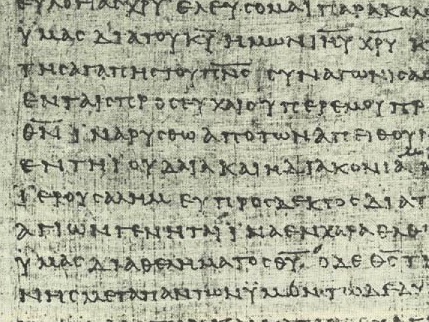 34
كيف تعرف اي وصف / تعريف لكي تستخدمة ؟
ابحث عن الروابط المفتاحية ( الرئيسية ) في النص (مثل " و " " لكن" "بحيث" "لذلك " " لان" ال ....)
) الصحيحZ1 و  Z2طابقهم مع ( 
استخدمهم في ( الفكرة التفسيرية ) التي تترجم اثناء الخطاب
ارتدي درع / سلاح اللة الكامل حتي تتمكن من اتخاذ موقفك ضد مخططات الشيطان
القصد من الالتزمات / الانضباطات الروحية المتواصلة هو ذلك ان نستطيع الدفاع عن  انفسنا ضد هجمات الشيطان
27-28، 251
عملية إعداد عظة تفسيرية
، إعداد العظات التفسيرية . مقتبس من راميش ريتشارد
العظة
النص
5- الإستجابة المرغوبة من المستمع
العقل = المخ
جسر الغرض = جسر القصد
4- الأسئلة الثلاثة التصاعدية
6. تحديد فكرة العظة
= الإقتراح المركزي للعظة
3 .2 تحديد الفكرة التفسيرية
       = الإقتراح المركزي للنص
أ م ع
أ م ن
القلب
7- ضع الخطوط العريضة للعظة 
8- ضع خطة للوضوح الشفهي
9- أعد المقدمة والخاتمة
3 .1 تحديد الخطوط 
       التفسيرية العريضة
بناء العظة
تكوين العظة
المخطط=القطع
2- تحليل = تفسير  
    الجزء الكتابي
الدراسة
عظ
10- خطط الرسالة
/ العظة
الجسد=لحم
1-اختر الجزء الكتابي
يُظهر النص الأبيض 10 خطوات مقتبسة من هادون روبنسون، الوعظ الكتابي (الملاحظات، 105)
[Speaker Notes: Cover steps 1-3 on page 27]
مراجعة التعريفات
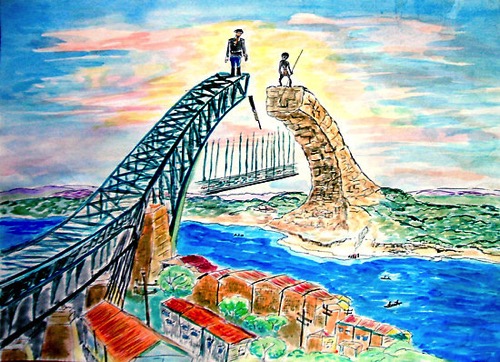 40
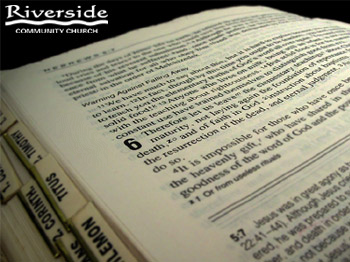 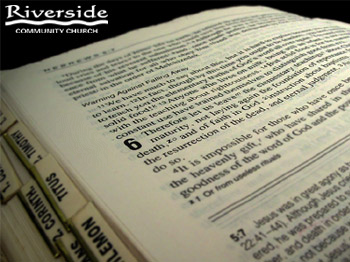 الخطوة 3: الفكرة التفسيرية تلخص رسالة النص للجمهور الكتابي
الخطوة 3: قصد العظة (التجاوب المرغوب من المستمع) هو تغيير السلوك الذي تريده في السامعين كنتيجة وعظك الفكرة الوعظية
الخطوة 5: الفكرة الوعظية تلخص العظة للجمهور المعاصر
[Speaker Notes: 11.5
The Purpose Question: On the basis of this text, what does God want my people to hear, understand, and obey?
See separate EO sermon manuscripts on Ps 117:1-2; Matt 28:18-20; Ezra 7:10.]
40
أمثلة على قصد العظة
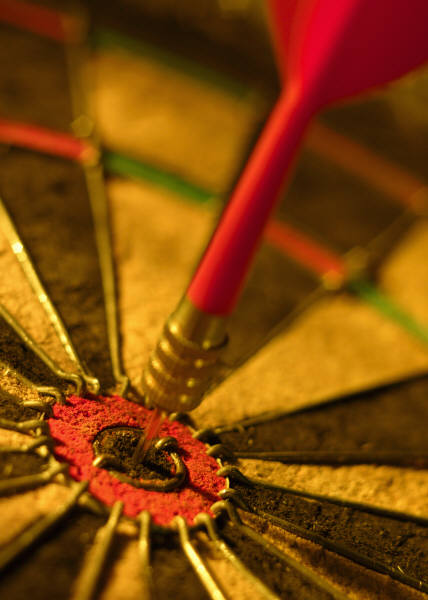 المستمع سوف ...
المعرفة
الشعور
العمل
•   يشكروا ويقدروا أمهاتهم لأجل الخدمة التي قدموها في حياتهم (ص 86)


•   يقدموا خدمات متواضعة للآخرين بسرور (ص 148)
تجاوب
المستمع
المرغوب
40
أمثلة على قصد العظة
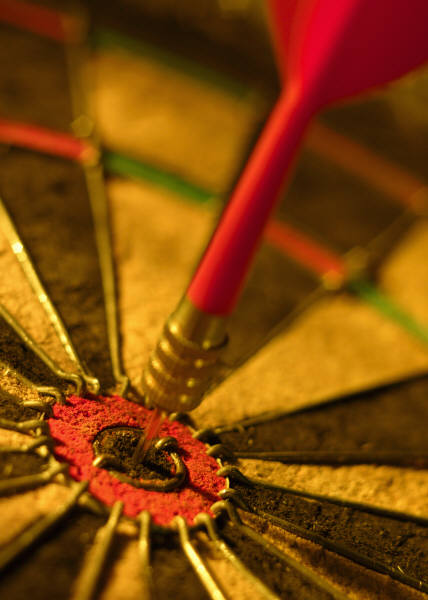 المستمع سوف ...
المعرفة
الشعور
العمل
•	ينظروا إلى أولوية الله في الإرساليات ويلتزموا بأن يتم استخدامهم على أفضل وجه في تحقيق المأمورية العظمى (ص 156)
تجاوب
المستمع
المرغوب
40
أمثلة على قصد العظة
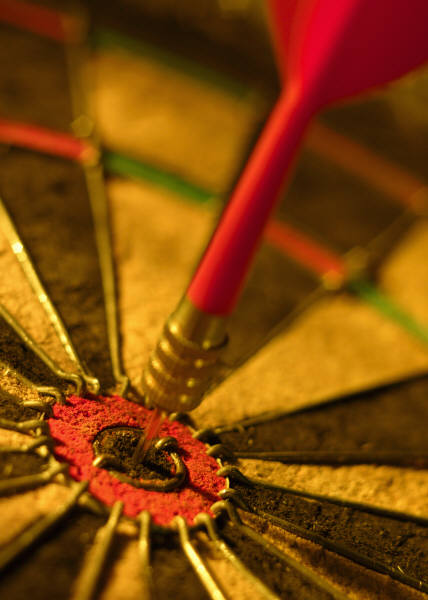 المستمع سوف ...
المعرفة
الشعور
العمل
•	يخلصوا أنفسهم من أي تأثيرات شريرة تدمر حياتهم الروحية الشخصية وبالتالي الكنيسة (ص 170)
تجاوب
المستمع
المرغوب
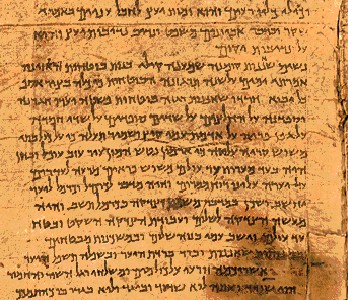 40
تباين الأفكار
المسألة
المقطع
العظة
الترتيب
الأول
الثاني
المكان
الدراسة
المنبر
الخطوات
الملاحظة/التفسير
المبدأ/التطبيق
الإهتمام
الدقة
الملائمة
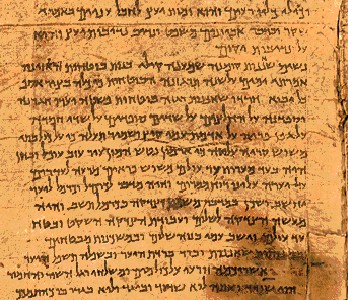 40
تباين الأفكار
المسألة
المقطع
العظة
الشكل
المبتدأ-الفكرة الرئيسية- 
الخبر-الفكرة الفرعية
شعار
الطول
2-3 أسطر
1-2 سطر
الملخص
تسلسلي
منطقي
أن يكون
مقروء
مسموع
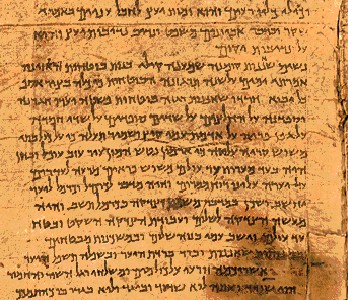 40
تباين الأفكار
المسألة
المقطع
العظة
الجمهور
مقيد زمنياً
في الوقت المناسب
الصيغة
الماضي
الحاضر
الأسلوب
دلالي
إلزامي
الشخص
الغائب
المتكلم أو المخاطب
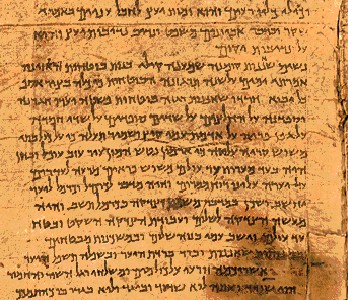 40
تباين الأفكار
المسألة
المقطع
العظة
السؤال
الله لهم
الله لنا
الإحتياجات
أصلية
معاصرة
التركيز
نصّي
ثقافي
القصد
تلخيص
تواصل
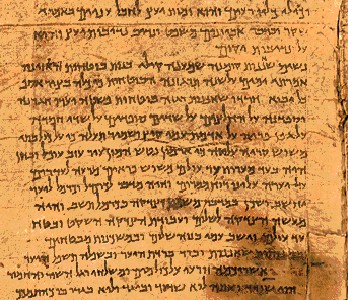 40
مقارنة الأفكار
أكتب الفكرة التفسيرية والفكرة الوعظية:
•  بصيغة المبني للمعلوم
•  في جمل كاملة
•  مع ربط المبتدأ مع الإستفهام
•  حتى يتضمنوا كل المقطع
[Speaker Notes: 11.14]
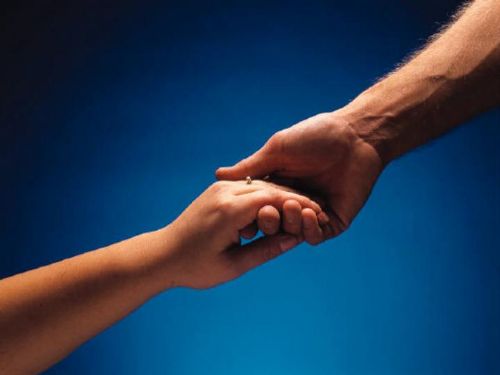 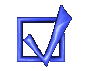 كيفية استعادةالعلاقات
متى 18: 15- 20
د. ريك جريفيث
مؤسسة الدراسات اللاهوتية الأردنية
BibleStudyDownloads.org
10 December 2006
6 March 2011
متى 18:15-20
«وَإِنْ أَخْطَأَ إِلَيْكَ أَخُوكَ فَٱذْهَبْ وَعَاتِبْهُ بَيْنَكَ وَبَيْنَهُ وَحْدَكُمَا. إِنْ سَمِعَ مِنْكَ فَقَدْ رَبِحْتَ أَخَاكَ. ١٦ وَإِنْ لَمْ يَسْمَعْ، فَخُذْ مَعَكَ أَيْضًا وَاحِدًا أَوِ ٱثْنَيْنِ، لِكَيْ تَقُومَ كُلُّ كَلِمَةٍ عَلَى فَمِ شَاهِدَيْنِ أَوْ ثَلَاثَةٍ. ١٧ وَإِنْ لَمْ يَسْمَعْ مِنْهُمْ فَقُلْ لِلْكَنِيسَةِ. وَإِنْ لَمْ يَسْمَعْ مِنَ ٱلْكَنِيسَةِ فَلْيَكُنْ عِنْدَكَ كَٱلْوَثَنِيِّ وَٱلْعَشَّارِ. 

١٨ اَلْحَقَّ أَقُولُ لَكُمْ: كُلُّ مَا تَرْبِطُونَهُ عَلَى ٱلْأَرْضِ يَكُونُ مَرْبُوطًا فِي ٱلسَّمَاءِ، وَكُلُّ مَا تَحُلُّونَهُ عَلَى ٱلْأَرْضِ يَكُونُ مَحْلُولًا فِي ٱلسَّمَاءِ. ١٩ وَأَقُولُ لَكُمْ أَيْضًا: إِنِ ٱتَّفَقَ ٱثْنَانِ مِنْكُمْ عَلَى ٱلْأَرْضِ فِي أَيِّ شَيْءٍ يَطْلُبَانِهِ فَإِنَّهُ يَكُونُ لَهُمَا مِنْ قِبَلِ أَبِي ٱلَّذِي فِي ٱلسَّمَاوَاتِ، ٢٠ لِأَنَّهُ حَيْثُمَا ٱجْتَمَعَ ٱثْنَانِ أَوْ ثَلَاثَةٌ بِٱسْمِي فَهُنَاكَ أَكُونُ فِي وَسْطِهِمْ».
كيفية استعادة15-17
لماذا استعادة18-20
[Speaker Notes: في متى 18: 15-20 يقدم يسوع خطة الله لمحبة التأديب الكنسي.  دعونا نقرأها معا [اقرأ 15-20.] يحتوي هذا النص على تعاليم رئيسية حول استعادة المسيحيين في الخطية.  
• الآيات 15-17 تعطي كيفية استعادتها و ...
• الآيات 18-20 تعطي لماذا لاستعادتها.
دعونا أولا نرى كيفية استعادة العلاقات. طريقة الله لاستعادة المؤمنين بالخطيئة هي ...]
1.	(15-17) الطريقة التي ينبغي على الكنيسة أن تعيد بها بشكل صحيح خاطئ مسيحي تكون بالحفاظ على خصوصية الأمر قدر الإمكان.
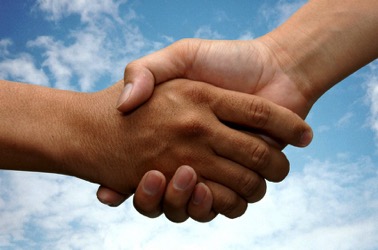 34ج
أ - (15) يجب التعامل مع الخطية الخاصة فقط مع الأشخاص المتورطين فيها بشكل مباشر لتسهيل استعادة المذنب.
ب - (16) يجب كشف الخطية غير المتاب عنها بمواجهة شخص أو شخصين آخرين لتسهيل استعادة الخاطئ. 
ت - (17أ) يجب عرض الخطية غير المتاب عنها، بعد محاولة مجموعة صغيرة للاستعادة، أمام جسد الكنيسة بكامله كرادع للاستمرار بالخطية.
ث - (17ب) يجب أن تؤدي الخطية غير المتاب عنها بعد عرضها أمام الكنيسة لمطالبة كل عضو في الكنيسة أن يتعامل مع الخاطئ أنه غير مؤمن (وهذا يشمل طرده من العضوية).
[Speaker Notes: PR 09.33
BS 20.33; 25.09
NS Mt 15.8]
2. (18-20) السبب في استطاعة الكنيسة استعادة أو  الاستمرار في السعي لاستعادة المؤمنين الضالين هو أنها تستمد سلطانها من الله نفسه.
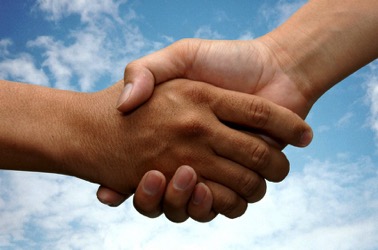 34ج
أ - (18-19) الكنائس التي تستعيد بالصلاة أو تستمر في السعي لاستعادة المؤمنين     الخطأة تفعل ذلك بدلاً من الآب.
1. (18) يجب على الكنيسة إعلان المذنب أو البريء بناء ما حدده الله بالفعل.
2. (19) يمكن لقادة الكنيسة الذين يصدرون بالصلاة حكمًا، أن يثقوا أنهم تصرفوا حسب مشيئة الله.
ب – (20) الكنائس التي تستعيد أو تواصل سعيها لاستعادة المؤمنين الخطأة تعمل في حضور يسوع.
[Speaker Notes: PR 09.34
BS 20.34; 25.10
NS Mt 15.9]
فكرة تفسيرية: السبب لذي يوجب على الكنيسة استعادة مسيحي خاطئ بشكل صحيح هو أنها تمدّ سلطان الله.
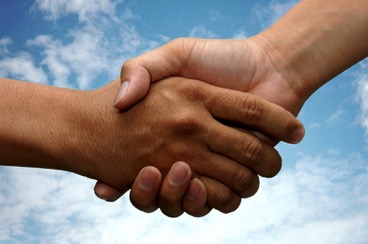 34ج
1- (15-17) الطريقة التي ينبغي فيها على الكنيسة إعادة مسيحي خاطئ بشكل صحيح يكون بالمحافظة على خصوصية الأمر قدر الإمكان.

2- (18-20) السبب الذي يمكن الكنيسة من استعادة أو الاستمرار في السعي لاستعادة المؤمنين الضّالين هو أنها تبسط سلطان الله نفسه.
18: 15- 20
[Speaker Notes: PR 07.15. 09.35; 11.25; 12.16; 16:11 HO subject only
BS 18.43; 20.31; 25.11
NS Mt 15.10]
سؤالنا الأول اليوم (للآيات 15- 17)
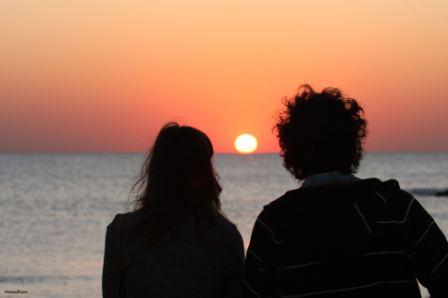 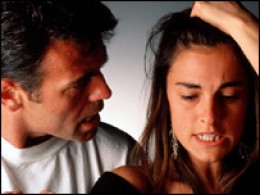 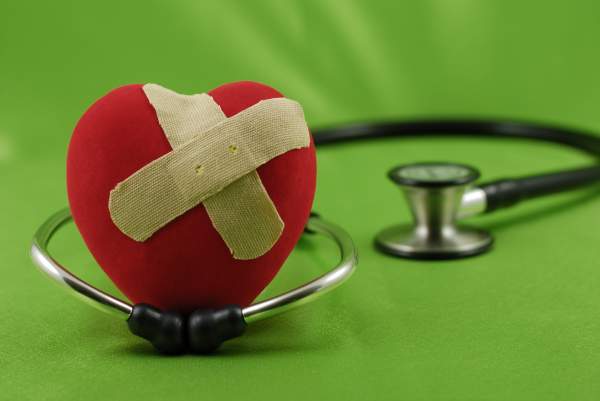 كيف نعيد المؤمنين الخطأة بشكل صحيح؟
[Speaker Notes: إذن، كيف تعيد المؤمنين الخطأة بشكل صحيح؟ عندما يبتعد إنسان ما عن إرادة الله، ما العملية التي نستخدمها لإعادة ذلك الشخص؟]
1. حافظ على 
سرية الأمر 
قدر الإمكان 
(15-17)
The Point of Verses 15-17
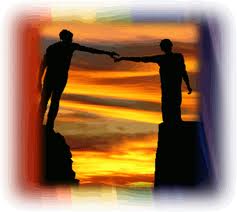 [Speaker Notes: God's strategy to bring sinning Christians back is to involve as few people as you can.]
هدفنا:
الإسترداد!
[Speaker Notes: الغاية المرجوة هي الاستعادة وليس العقاب أو الحرمان الكنسي.
الهدف من الانضباط هو تغيير السلوك لإعادة الشخص الضال.  لسوء الحظ ، فإن الكثير من الكنائس "تحرم" من العقاب بدلا من الاستعادة).
الاستعادة هي هدف الله للقديس الهائم على صورة الخروف في الآيات 10-14.
الاستعادة هي التعليم الصريح لهذا النص في الآية 15 ب.
الإسترداد هو هدف التأديب الكنسي في مقاطع أخرى مثل غلاطية 6: 1.]
4 خطوات في عملية الإسترداد الإلهي
4
3
2
1
إعلان الأمر لعدد أكبر 
من الناس في كل خطوة
[Speaker Notes: God's restoring process has four steps that progressively tell more and more people about the sin (15-17).]
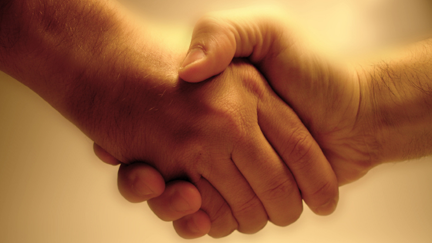 سؤالنا الثاني تم الإجابة عليه في الأعداد 18-20:لماذا نسترد المؤمنين المخطئين بشكل مناسب ؟
[Speaker Notes: But why must we do all this?  What right do we have to discipline our members?  Why must we restore sinning Christians properly?  Because…]
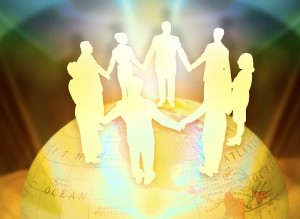 الفكرة في الأعداد18-20
2. كنيستنا توسع 
سلطة الله نفسه
[Speaker Notes: God's right to judge is actually delegated to us!]
الترجمة الأمريكية الجديدة المنقحة هي ترجمة أفضل ...
A Better Translation…
الترجمة الأمريكية الجديدة المنقحة الحق أقول لكم كل ما تربطونه على الأرض سوف يكون مربوطاً في السماء. وكل مَا تحلونه على الأرض سوف يكون قد حل في السماء
ترجمة كتاب الحياة     فالحق أقول لكم: إن كل ما تربطونه على الأرض يكون قد ربط في السماء وما تخلونه على الأرض يكون قد حل في السماء
[Speaker Notes: غالبا ما تتصرف كنائس اليوم كما لو أنه ليس لها سلطان تحت الله ، ومع ذلك تشير كلمة "ملزم" هنا إلى التأديب (حكم الإدانة) بينما تشير كلمة "الخسارة" إلى التحرر من التأديب (حكم بريء).]
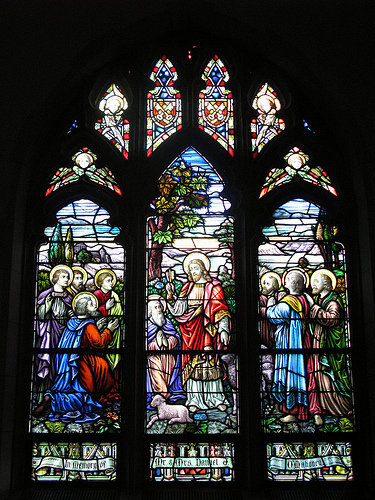 متى ١٨ : ١٩
وأقول لكم أيضا: إن اتفق اثنان منكم على الأرض في أي شيء يطلبانه فإنه يكون لهما من قبل أبي الذي في السماوات
[Speaker Notes: We should trust that our prayerful judgments are God's will.]
المزامير ٨٢: 6، 7(إلى حكام إسرائيل / آلهة)
6 أنا قلت: إنكم آلهة وبنو العلي كلكم.
7 لكن مثل الناس تموتون وكأحد الرؤساء تسقطون.
[Speaker Notes: مزمور 82: 6 لديه فكرة مماثلة حيث يطلق على حكام إسرائيل "آلهة" من حيث أنهم يحكمون الآخرين. 
لماذا يجب أن نثق في هذه العملية في مواقف الانضباط؟  الآية 20 تقول أن ...]
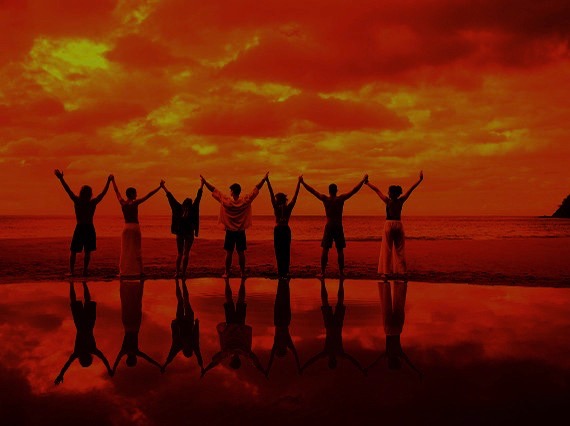 لماذا التأديب ؟عندما نسعى لاسترداد شخص ما ....
نتصرف
مكان  الآب(18-19)
نتصرف
في حضور
وسلطة المسيح(20)
[Speaker Notes: When we seek to restore someone, we act in the presence and authority of Christ (20).]
متى ١٨ : ٢٠
لأنه حيثما اجتمع اثنان أو ثلاثة باسمي فهناك أكون في وسطهم
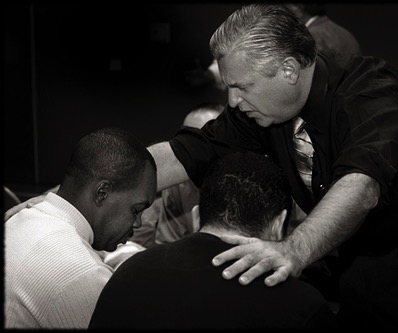 [Speaker Notes: The "two or three" refers to the witnesses whose testimony enacted discipline (v. 16). 
The point of Christ being "in their midst" is that local church discipline acts with the presence and authority of Christ Himself.]
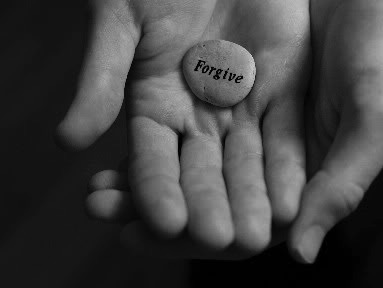 الفكرة الرئيسية
استرد الخطاة لأنك 
تعمل من أجل الله
استرد الأعضاء المخطئين
بشكل مناسب أنك
تعمل من أجل الله
[Speaker Notes: PR 07.21; 08.44 but changed to HO in:
11.31
12.22
Cf. HSB 18.10 adds the EI on top from HOM 12.16]
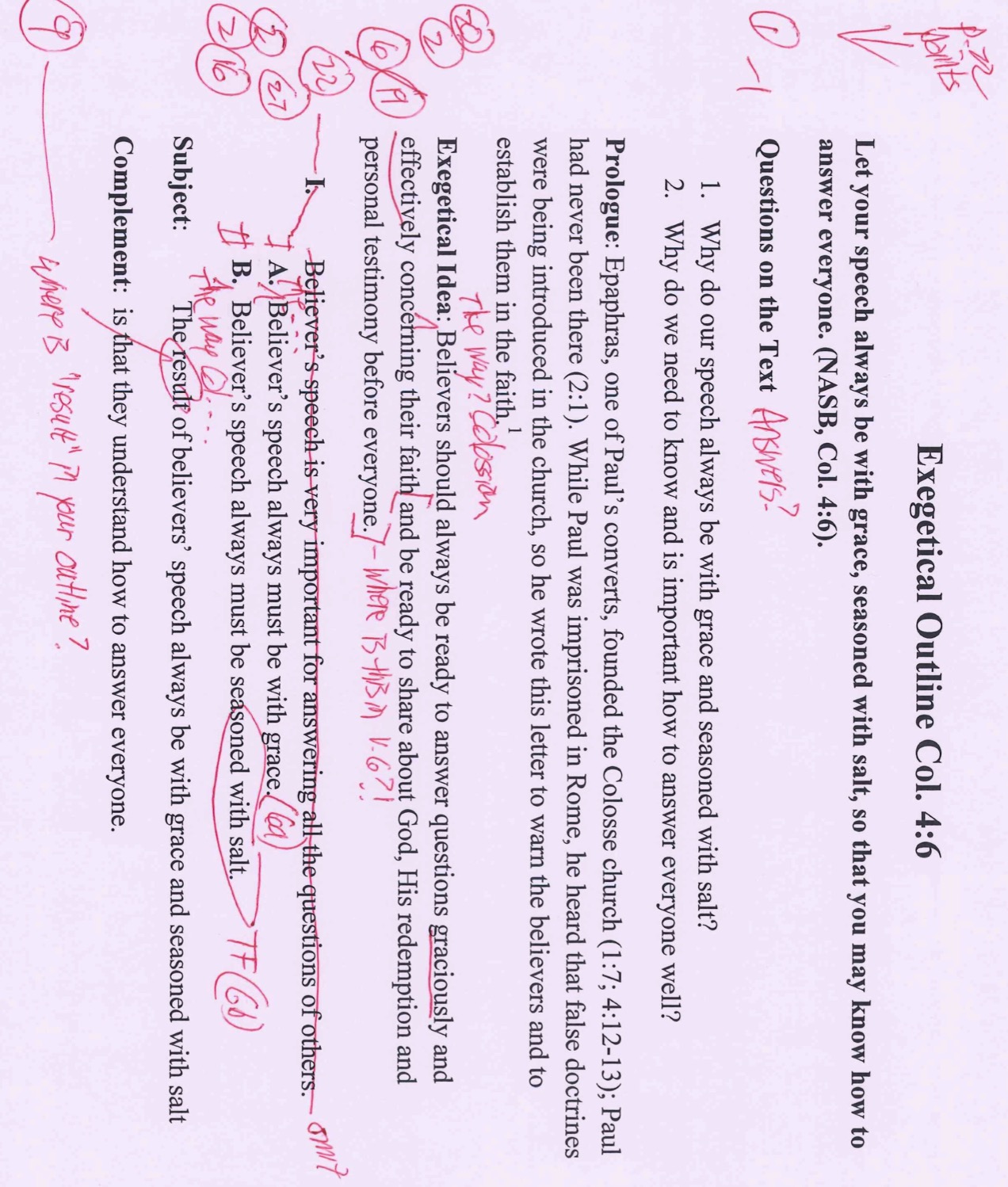 كيف أقيم المخطط التفسيري لـِ كو 6: 4 (الواجب رقم 4)
22
تأكد من اتباع كل عنصر في قائمة المراجعة ص 22
1. هل كتبت أسئلتك وإجاباتك للنص والنص نفسه في الأعلى (إذا كان الوعظ 1-2 آية)؟
2. هل الفكرة التفسيرية والنقاط الرئيسية كلها مكتوبة بشكل مناسب أي المبتدأ+الفكرة الرئيسية+الخبر+الفكرة الفرعية؟
20. هل تركيز المستلمين على صيغة الماضي (ليس الحاضر) (اكتب , الطريقة التي يجب على أهل كولوسي ... وليس يجب علينا) وبصيغة المبني للمعلوم (ليس المبني للمجهول)
6. هل الفكرة التفسيرية والمخطط التفسيري صحيح فيما يتعلق بقصد الكاتب؟ (تقييم القصد التأليفي)؟
19. هل الأفكار الفرعية (أو الأفكار الرئيسية) يتجنب الأفكار غير الموجودة في النص (مثل، من المراجع المتقاطعة)؟
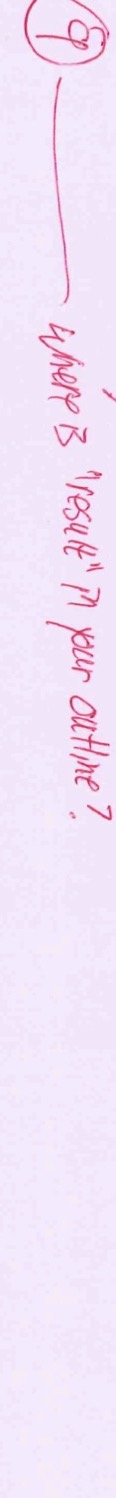 22. هل كل نقطة لها نقطة تنسيق (l لديها ll، أ لديها ب؛ الصفحة 61 [II.أ.1.] والصفحة 55)؟
2. هل الفكرة التفسيرية والنقاط الرئيسية كلها مكتوبة بشكل مناسب أي المبتدأ+الفكرة الرئيسية+الخبر+الفكرة الفرعية؟
27. هل كل جملة في المخطط تتضمن العدد الصحيح المتعلق بها أو الأعداد أو جزء الآية (1أ، 1ب، 1ت ... الخ)؟
9. هل يوجد مبتدأ واحد على الأقل يتطابق مع الفكرة التفسيرية؟
16. هل العبارات تترجم الأنواع البلاغية بدلاً من استخدام كلمات النص؟
[Speaker Notes: Homiletics 12.02 slideTo translate this slide, note that there are 22 boxes that appear one at a time and then exit. Note the little animation numbers from 3 to 12 at the top and 13 to 22 below them.  Each is a different box that needs to be moved away from the others first to see what it says to translate it. After translation, put them back in order as on the English.]
ملخص الأسئلة التطويرية
39
مراجعة التعريفات
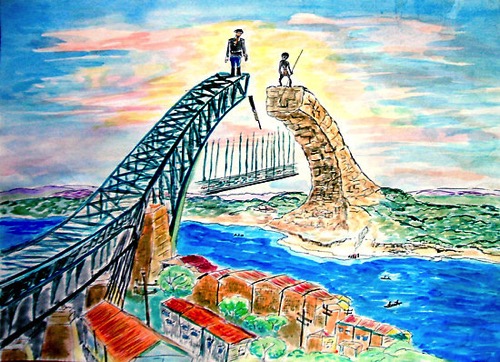 40
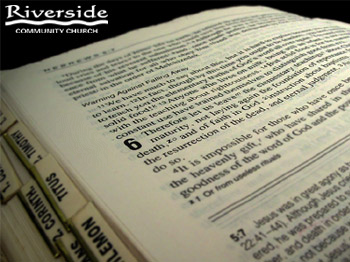 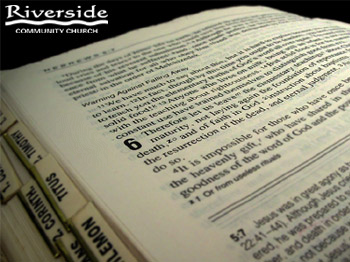 الخطوة 3: الفكرة التفسيرية تلخص رسالة النص للجمهور الكتابي
الخطوة 3: قصد العظة (التجاوب المرغوب من المستمع) هو تغيير السلوك الذي تريده في السامعين كنتيجة وعظك الفكرة الوعظية
الخطوة 5: الفكرة الوعظية تلخص العظة للجمهور المعاصر
[Speaker Notes: 11.5
The Purpose Question: On the basis of this text, what does God want my people to hear, understand, and obey?
See separate EO sermon manuscripts on Ps 117:1-2; Matt 28:18-20; Ezra 7:10.]
هيكل العظة
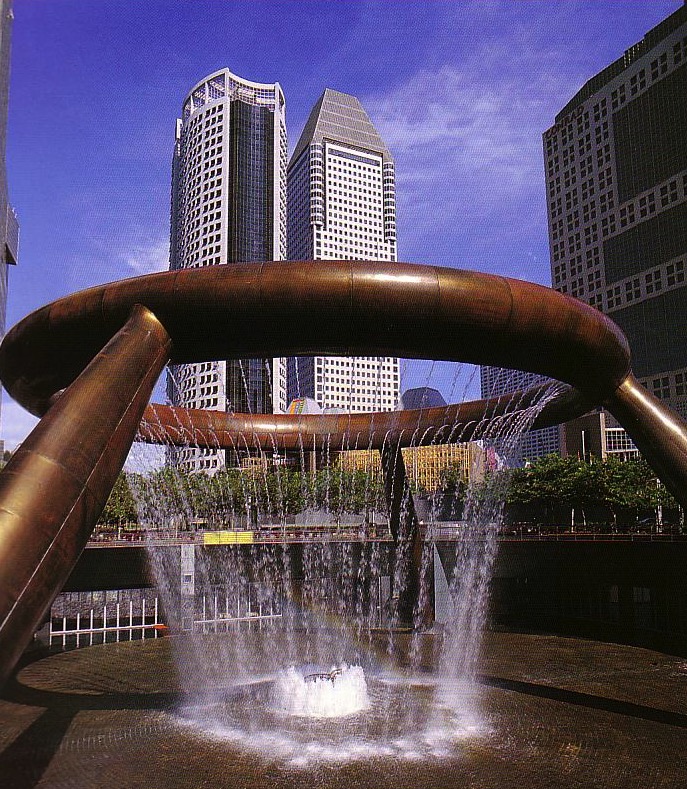 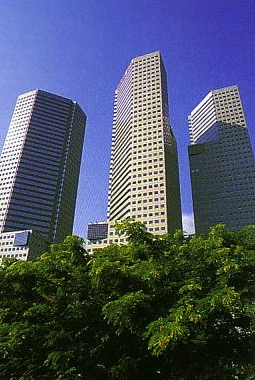 المباني تحتاج إلى هيكل
كذلك تحتاج العظات
د. ريك جريفيث • مؤسسة الدراسات اللاهوتية الأردنية • BibleStudyDownloads.org
47
أنواع هياكل الوعظ
استنتاجي 
استقرائي
استنتاجي
استقرائي
المقدمة
الفكرة الرئيسية
الموضوع
الموضوع
I
I
I
الفكرة الرئيسية
المتن
II
II
II
III
III
III
إعادة صياغة 
الفكرة الرئيسية
إعادة صياغة 
الفكرة الرئيسية
الخلاصة
الفكرة الرئيسية
المزايا
واضح
ممتع
متنوع
[Speaker Notes: Page 138
Question: Which of these structures is the worst one to use?  Answer: The one you use all the time!]
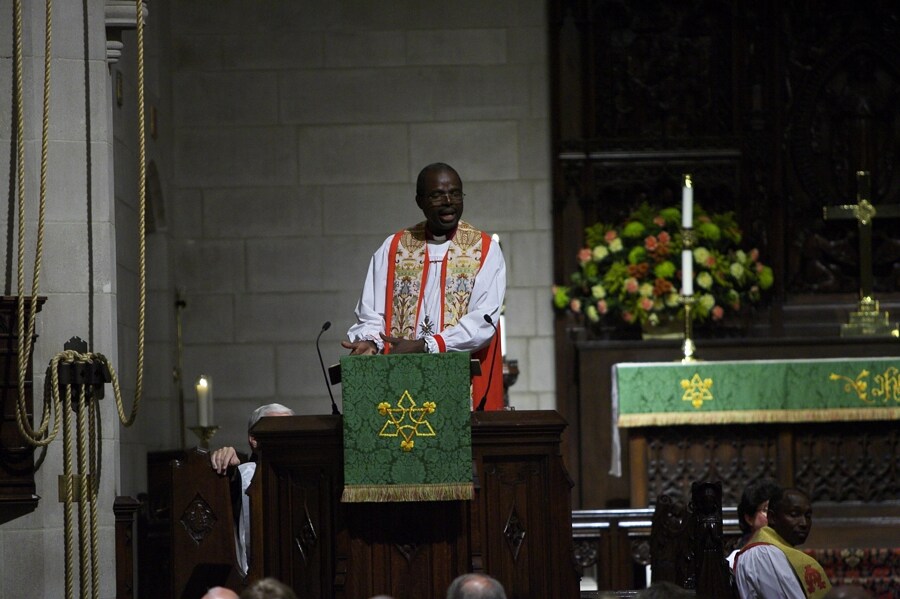 74
ا ب ت ا  ا ع ا
ذ ق ت ش ل
ا
ب
ا
ل

ا
ع
ا
ذقتشل
خلاصات
مقدمات
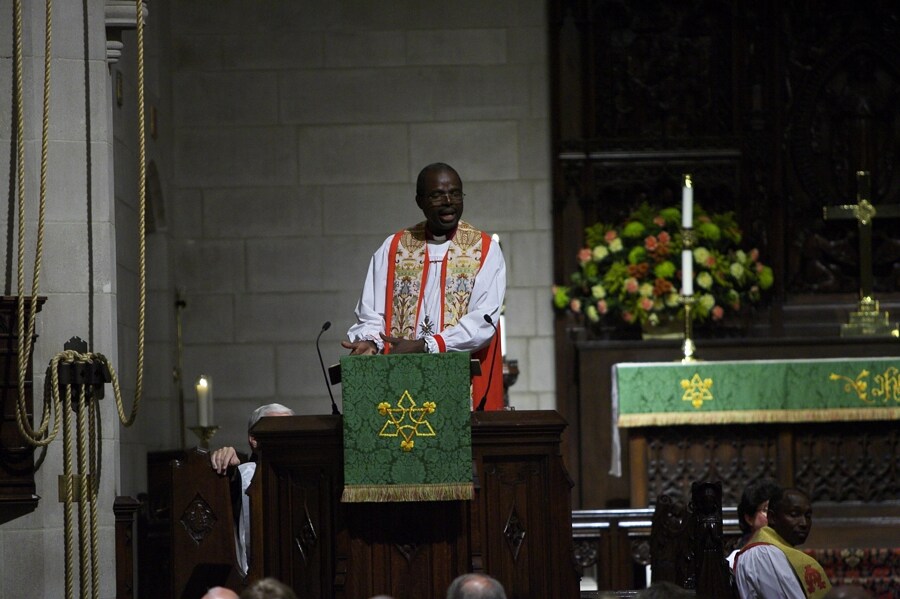 74
ا ب ت ا  ا ع ا
الحصول على الإنتباه حول الموضوع
بروز الحاجة أو إثارة الفضول
تقديم الموضوع، الفكرة الرئيسية أو النقطة الرئيسية 1
إضافة الخلفية

استعراض الملخص
عنوان النص (2-3 مرات)
الإنتقال إلى النقطة الرئيسية الأولى
مقدمات
[Speaker Notes: 17.24; 17.36]
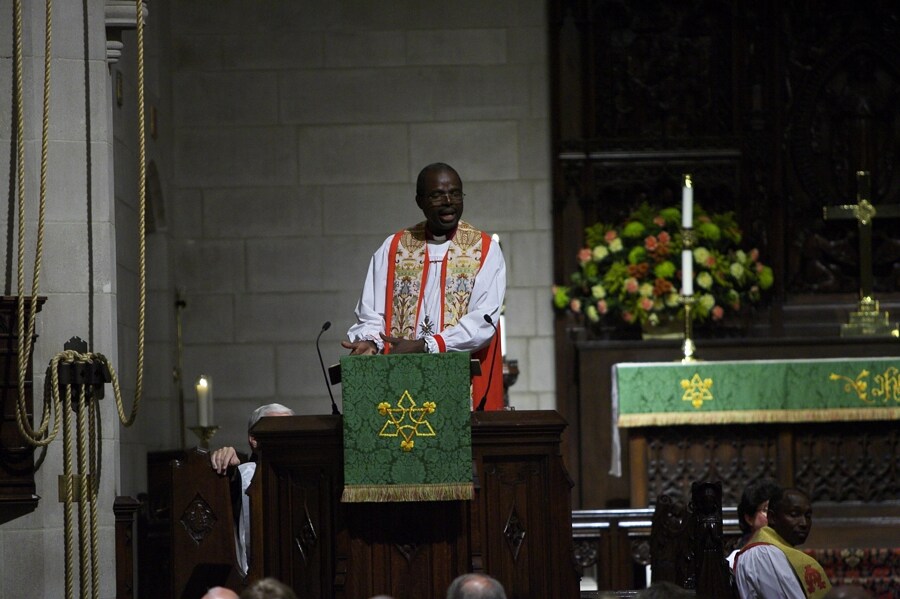 عناصر الخلاصة
ذ ق ت ش ل
أذكر فكرتك الرئيسية( أو أعد صياغته)اقل النقاط الرئيسيةطبّق أو شجع على الطاعة
ضمّن التنوع
لا تعلن عن الخلاصة أبداً
خلاصات
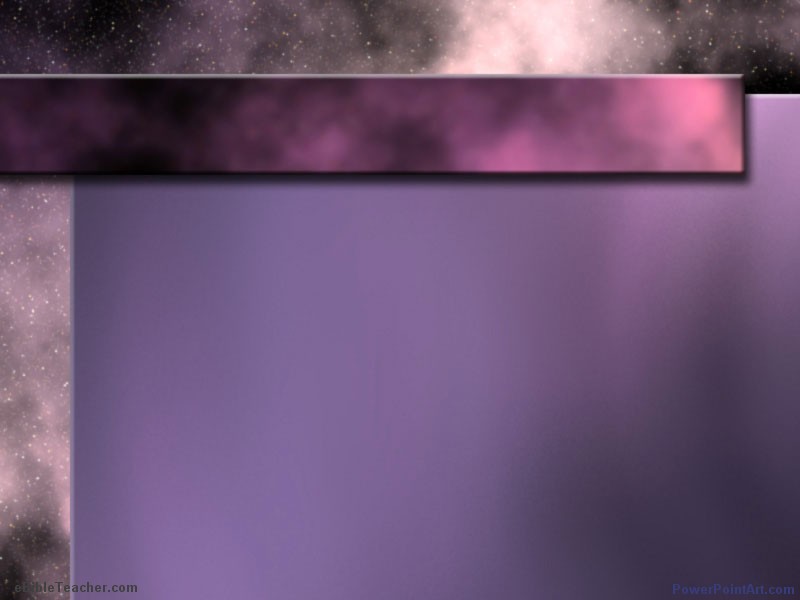 74
ا ب ت ا  ا ع ا
الحصول على الإنتباه حول الموضوع
بروز الحاجة أو إثارة الفضول
تقديم الموضوع، الفكرة الرئيسية أو النقطة الرئيسية 1
إضافة الخلفية

استعراض الملخص
عنوان النص (2-3 مرات)
الإنتقال إلى النقطة الرئيسية الأولى
مقدمات
[Speaker Notes: 17.24; 17.36]
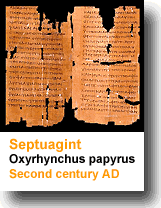 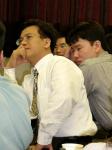 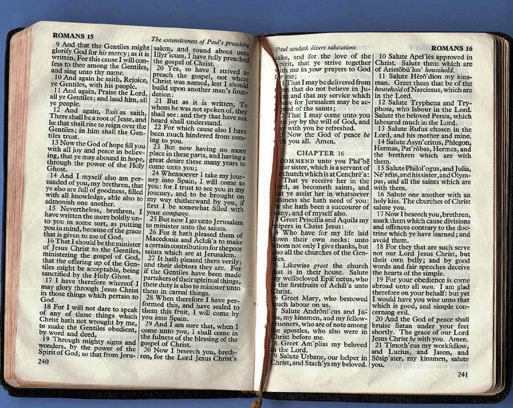 الحاجة
النص
الخلفية
شارك خلفية مناسبة فقط
أعطِ الخلفية قبل النص
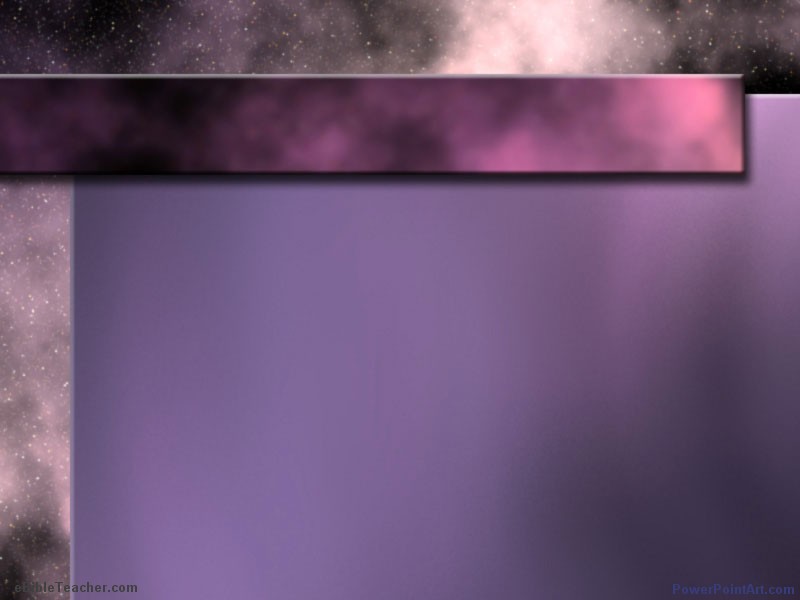 74
ا ب ت ا  ا ع ا
نقاط الإتصال
دنيوي
الحصول على الإنتباه حول الموضوع
بروز الحاجة أو إثارة الفضول
تقديم الموضوع، الفكرة الرئيسية أو النقطة الرئيسية 1
إضافة الخلفية
شخصي
مقدمات
هيكلي
كتابي
نقاط الإتصال من هوستيتلر، تقديم العظة
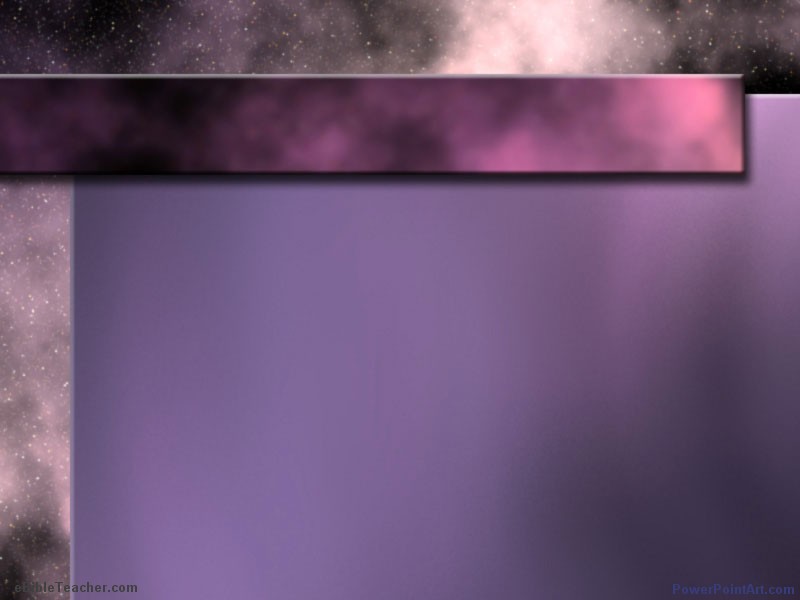 74
ا ب ت ا  ا ع ا
الحصول على الإنتباه حول الموضوع
بروز الحاجة أو إثارة الفضول
تقديم الموضوع، الفكرة الرئيسية أو النقطة الرئيسية 1
إضافة الخلفية

استعراض الملخص
مقدمات
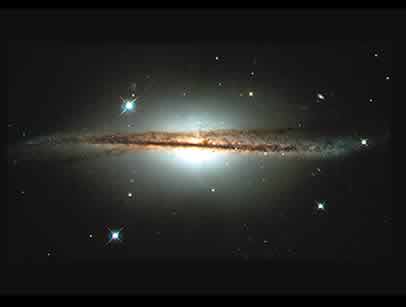 معاينة رسالتك
ماذا تفعل؟
تراجع موضوعك
تعطي عدد النقاط الرئيسية (لكن ليس النقاط نفسها بالكامل)
أمثلة
سوف يظهر لنا مقطع اليوم ...
طريقتين لتوقير الله (الصفحات 51، 82)
3 أسباب تجعلنا نتسخ من أجل الآخرين (ص 148)
3 مبادئ لإيجاد شريك (ص 157ج)
ما هو فكر الله بخصوص الإرسالية وكيف علينا أن نتجاوب (ص 156)
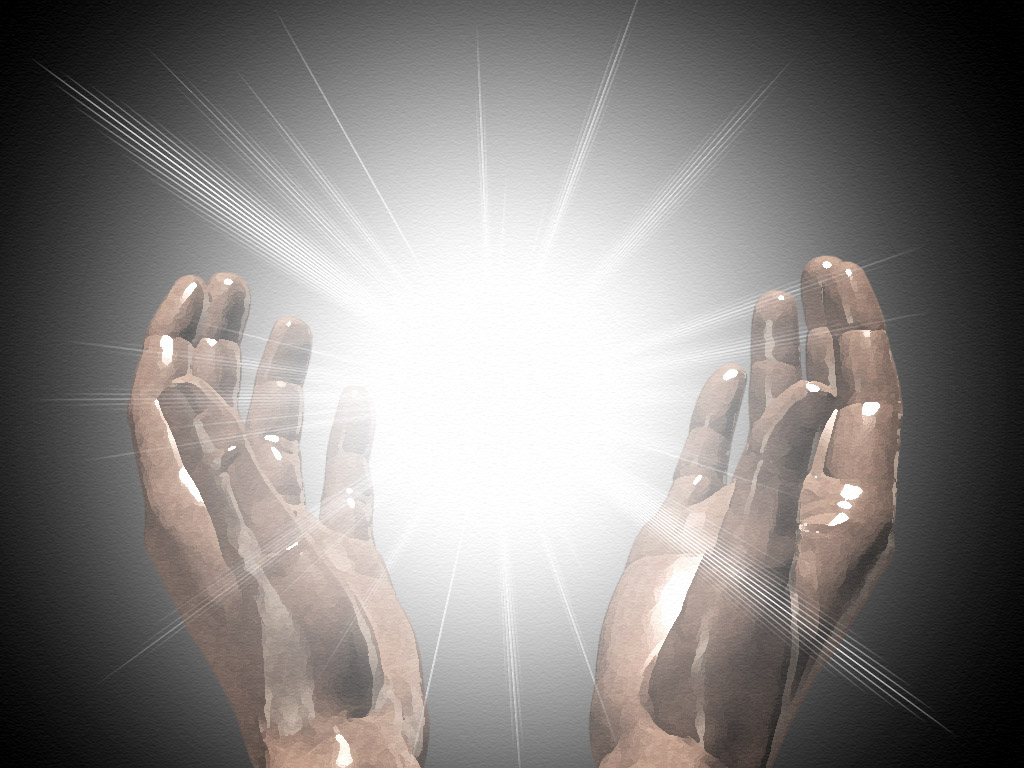 68
الوضوح في المتن
نقاط رئيسية في جمل كاملة
العبارات الإنتقالية
الإيضاحات
الحركة
كرر الموضوع
[Speaker Notes: 15.32 & 17.59
Clarity in the Body 15.26
Full sentence Main Points
Transitions 15.26
Illustrations presentation 14 title
Movement 15.31
Restate subject]
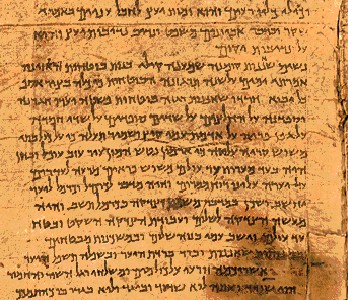 40
مقارنة الأفكار
أكتب الفكرة التفسيرية والفكرة الوعظية:
•  بصيغة المبني للمعلوم
•  في جمل كاملة
•  مع ربط المبتدأ مع الإستفهام
•  حتى يتضمنوا كل المقطع
[Speaker Notes: 11.14]
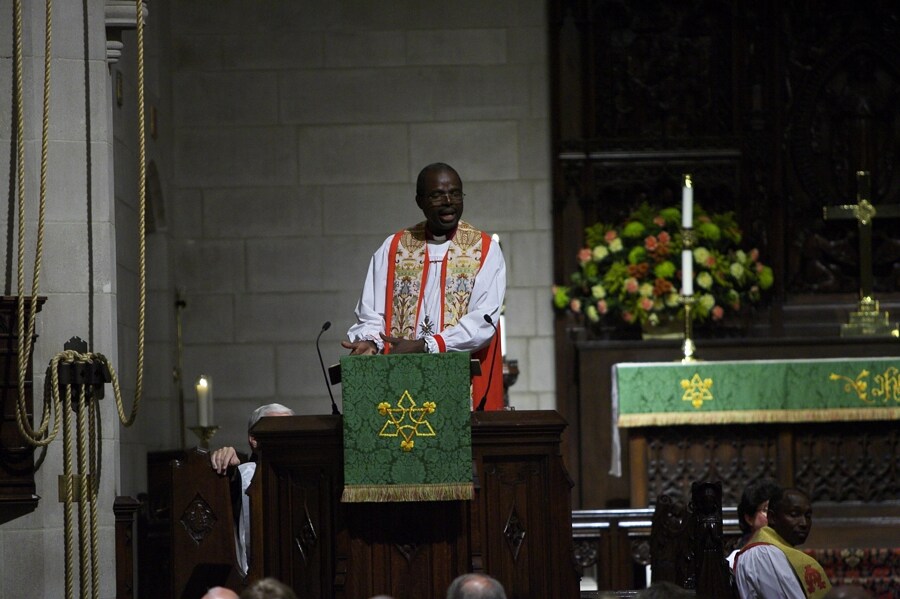 عناصر الخلاصة
ذ ق ت ش ل
أذكر فكرتك الرئيسية( أو أعد صياغته)اقل النقاط الرئيسيةطبّق أو شجع على الطاعة
ضمّن التنوع
لا تعلن عن الخلاصة أبداً
خلاصات
75
القول المأثور القديم عن الوضوح
قُل

 لهم
قُل لهم 
ما سوف 
تقوله لهم
ثم قُل 
لهم ما 
قلته لهم
[Speaker Notes: ______________
PR-23-Review-62
PR-17-Intro & Concl-31]
68
أنواع العبارات الإنتقالية
الموضوع: كيف نعرف الطريقة التي نتكلم بها مع غير المؤمنين (كو 4: 6ت)؟
جملة غير كاملة
(الطريقة الأولى للحديث مع غير المؤمنين هي ...)
1. تكلم كلمات لطيفة (6أ)
(الطريقة الثانية للحديث مع غير المؤمنين هي ...)
2. تكلم كلمات حكيمة (6ب)
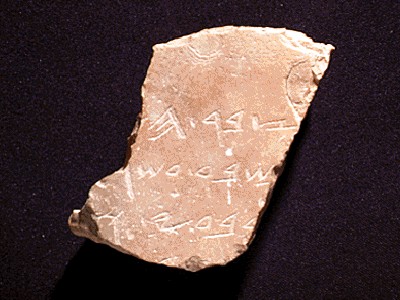 بعض العظات واضحة كوضوح اللغة العبرية القديمة
كيفتعظبوضوح؟
د. ريك جريفيث • مؤسسة الدراسات اللاهوتية الأردنية • BibleStudyDownloads.org
67
الوضوح في مقدمتك
1. شدّد على كل جملة رئيسية إما من خلال:
أ. تكرارها (استخدم نفس الكلمات)
ب. إعادة صياغتها (استخدم كلمات مختلفة)
2. قُد بوضوح نحو إحدى هذه الثلاثة
أ. الفكرة الرئيسية
ب. الموضوع
ت. النقطة الرئيسية الأولى
3. شارك خلفية مناسبة قبل النص
68
الوضوح في المتن
1. التكرار (نفس الكلمات)
1. تكلم كلمات لطيفة (6أ)    تكلم كلمات لطيفة
2. إعادة الصياغة (كلمات مختلفة)
1. تكلم كلمات لطيفة (6أ)[استخدم الكلام المهذب]
[Speaker Notes: Both the statement and restatement should communicate the SAME content, not RELATED content.
Repetition is easy, but restatement needs to use synomyms to say the same thing. 
This restatement example addresses the content of the speech rather than the manner.
Since restatement is more difficult, it helps to get some practice, so take time to do page 69 in the next five slides.]
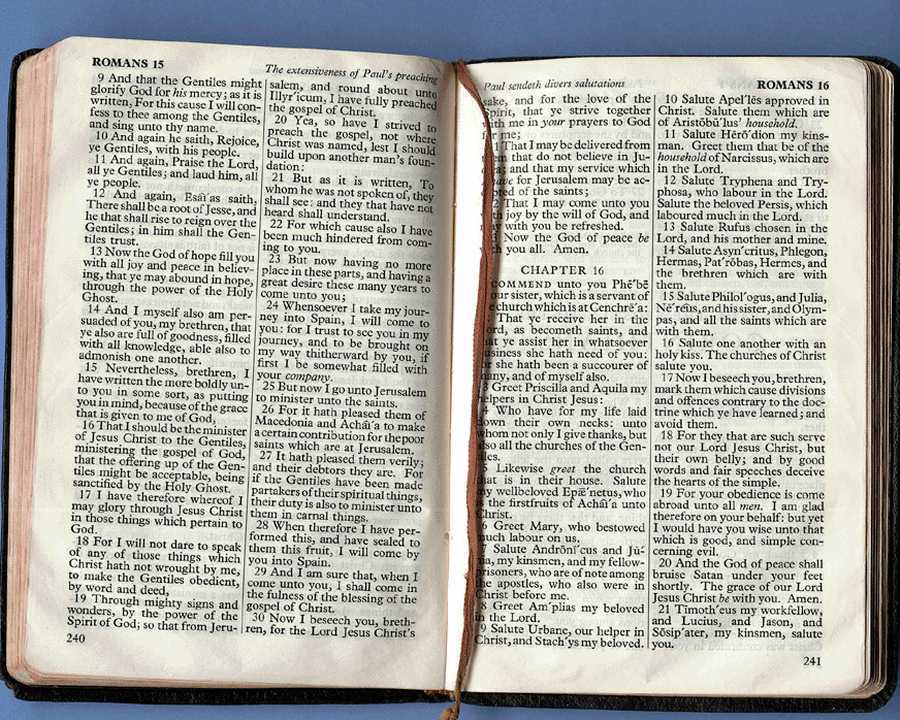 68
الوضوح في الخلاصة
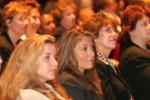 كرر الموضوع
أذكر الفكرة الوعظية
كرر النقاط الرئيسية
أحضرها إلى المكان من خلال قصة واضحة
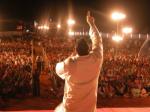 68
استخدم الحركة
!ytiralc rof sdrawkcab erutseG
لفتة إلى الوراء من أجل الوضوح
هو الألف والياء                              الأول والآخر                                البداية والنهاية
Black
27-28، 251
اختبار مفاجئ
عملية إعداد العظة التفسيرية
على قطعة من الورق، املأ الفراغات الـ 13 أدناه...
العظة
النص
العقل
جسر القصد
الفكرة 
الرئيسية
الفكرة 
الرئيسية
القلب
الهيكل
الهيكل
الهيكل
 العظمي
الدراسة
الوعظ
الجسد
[Speaker Notes: Cover steps 1-3 on page 27]
27-28، 251
عملية إعداد عظة تفسيرية
، إعداد العظات التفسيرية . مقتبس من راميش ريتشارد
العظة
النص
5- الإستجابة المرغوبة من المستمع
العقل = المخ
جسر الغرض = جسر القصد
4- الأسئلة الثلاثة التصاعدية
6. تحديد فكرة العظة
= الإقتراح المركزي للعظة
3 .2 تحديد الفكرة التفسيرية
       = الإقتراح المركزي للنص
أ م ع
أ م ن
القلب
7- ضع الخطوط العريضة للعظة 
8- ضع خطة للوضوح الشفهي
9- أعد المقدمة والخاتمة
3 .1 تحديد الخطوط 
       التفسيرية العريضة
بناء العظة
تكوين العظة
المخطط=القطع
2- تحليل = تفسير  
    الجزء الكتابي
الدراسة
عظ
10- خطط الرسالة
/ العظة
الجسد=لحم
1-اختر الجزء الكتابي
يُظهر النص الأبيض 10 خطوات مقتبسة من هادون روبنسون، الوعظ الكتابي (الملاحظات، 105)
[Speaker Notes: Cover steps 1-3 on page 27]
27-28، 251
عملية إعداد عظة تفسيرية
، إعداد العظات التفسيرية . مقتبس من راميش ريتشارد
العظة
النص
5- الإستجابة المرغوبة من المستمع
العقل = المخ
جسر الغرض = جسر القصد
4- الأسئلة الثلاثة التصاعدية
6. تحديد فكرة العظة
= الإقتراح المركزي للعظة
3 .2 تحديد الفكرة التفسيرية
       = الإقتراح المركزي للنص
أ م ع
أ م ن
القلب
7- ضع الخطوط العريضة للعظة 
8- ضع خطة للوضوح الشفهي
9- أعد المقدمة والخاتمة
3 .1 تحديد الخطوط 
       التفسيرية العريضة
بناء العظة
تكوين العظة
المخطط=القطع
2- تحليل = تفسير  
    الجزء الكتابي
الدراسة
عظ
10- خطط الرسالة
/ العظة
الجسد=لحم
1-اختر الجزء الكتابي
يُظهر النص الأبيض 10 خطوات مقتبسة من هادون روبنسون، الوعظ الكتابي (الملاحظات، 105)
[Speaker Notes: Cover steps 1-3 on page 27]
27-28، 251
عملية إعداد عظة تفسيرية
، إعداد العظات التفسيرية . مقتبس من راميش ريتشارد
العظة
النص
العقل = المخ
جسر الغرض = جسر القصد
أ م ع
أ م ن
القلب
بناء العظة
تكوين العظة
المخطط=القطع
الدراسة
عظ
الجسد=لحم
[Speaker Notes: Cover steps 1-3 on page 27]
155أ
عملية التفسير الموضوعي
الموضوع
النصوص
العظة
الدماغ
جسر القصد
الفكرة الرئيسية
الفكرة 
الرئيسية
القلب
النقاط الرئيسية
الهيكل
الهيكل العظمي
الهياكل
الدراسة
الوعظ
الجسد
[Speaker Notes: _________
PR-23-Review-74
PR-24-Topical Preaching-12]
احصلْ على هذا العرض التقديميِّ مجَّانًا!
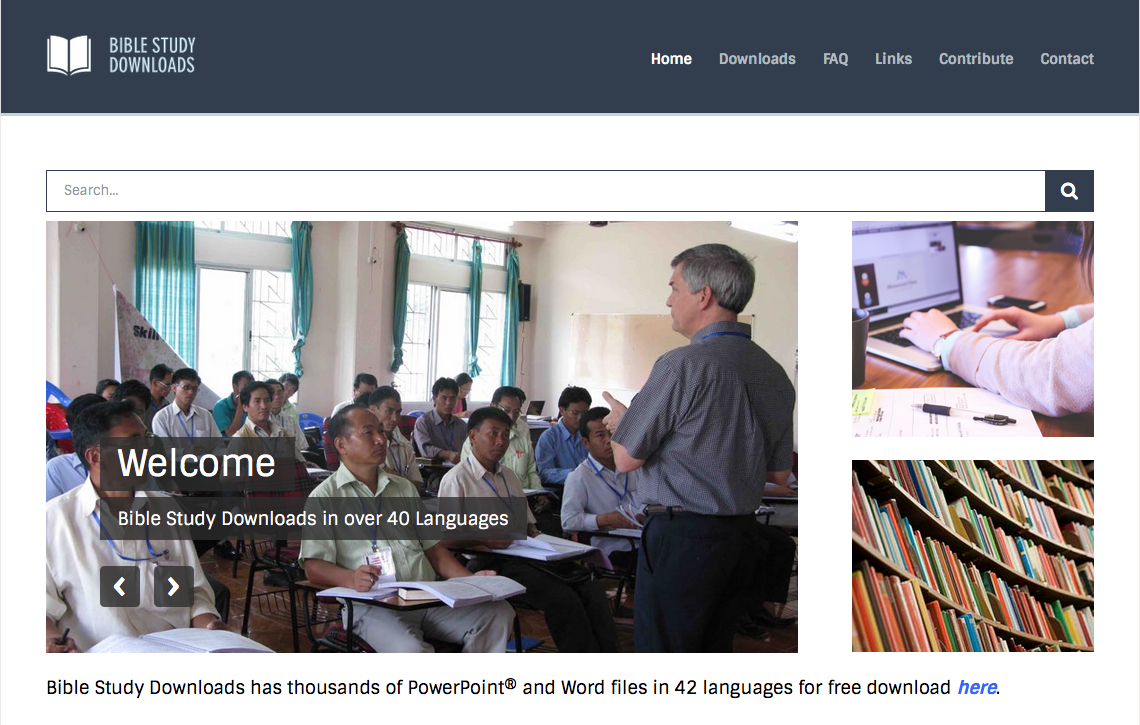 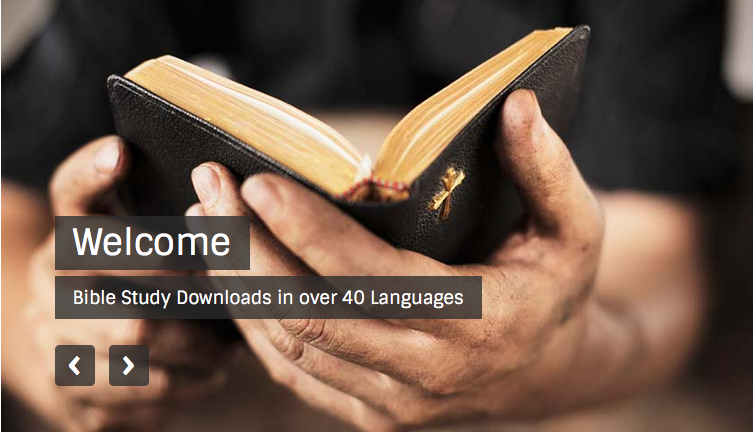 الرابط للعرض التقديميِّ "فن الوعظ" متاحٌ على الموقع الإلكترونيّ: BibleStudyDownloads.org
[Speaker Notes: PR Preaching (Homiletics) Arabic
_____________
Common-36]